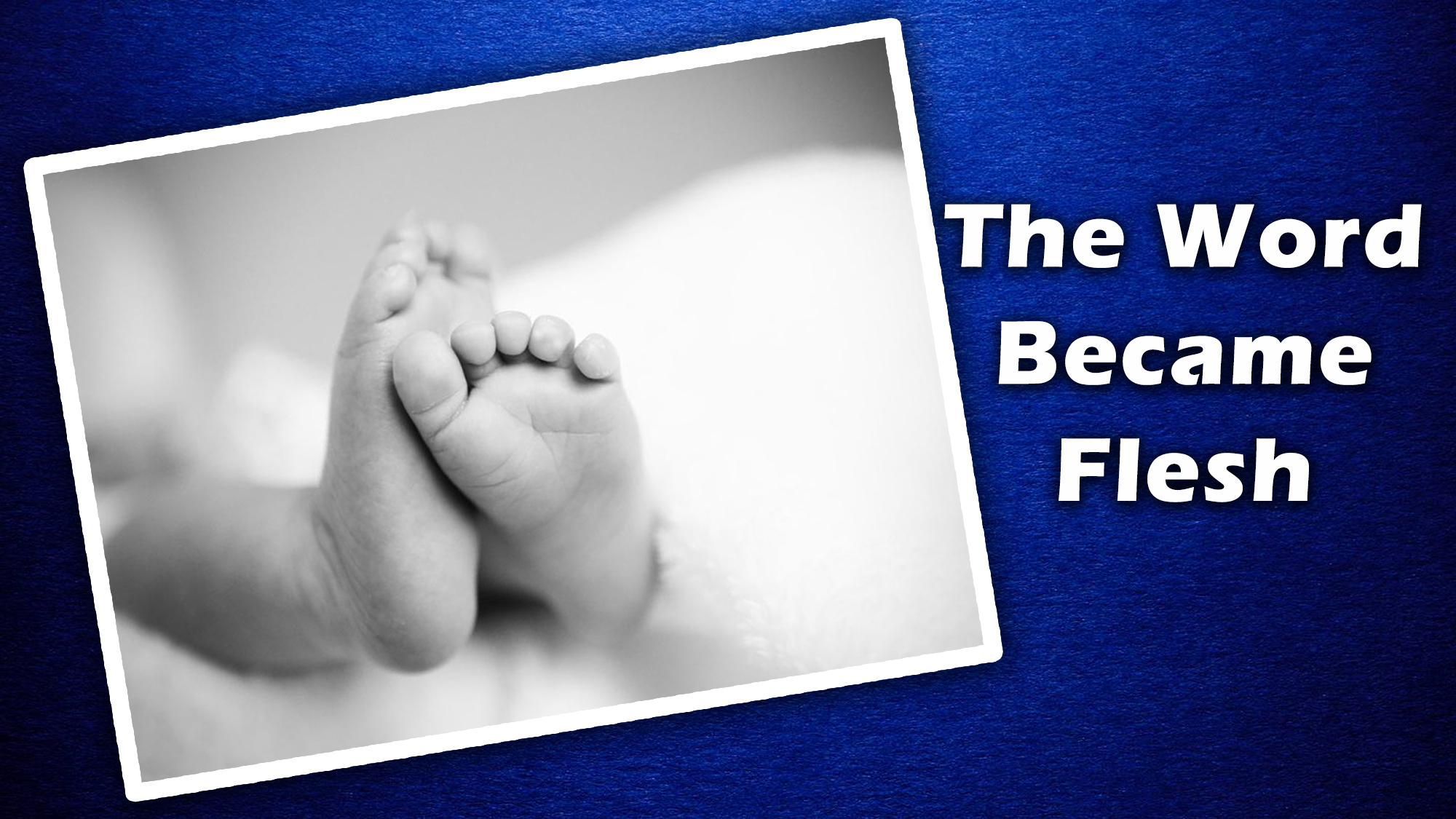 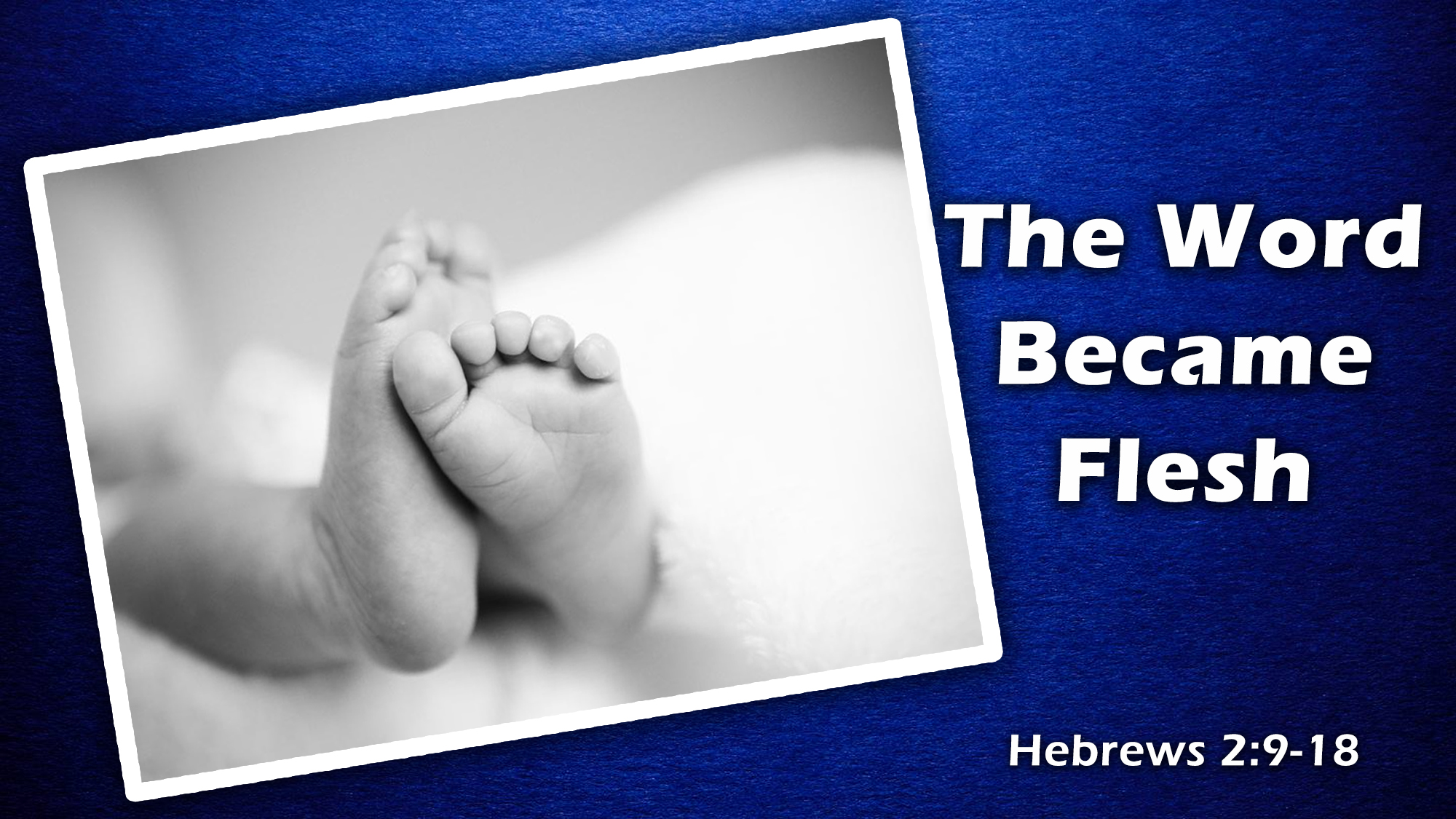 To Suffer Death for Us (Heb. 2:9)
“Taste” death = experience its bitterness to the fullest  (Gal. 3:13)
Jesus died in behalf of or in the stead of us (Eph. 5:2; Gal. 2:20)
To Suffer Death for Us (Heb. 2:9)
To Save Us from Our Sins (2:10)
As the author of our salvation, He opened the way for our forgiveness (Heb. 10:20; John 14:6)
He alone can translate us from the darkness of sin to the light of salvation (Col. 1:13; 1 Pet. 2:9)
To Suffer Death for Us (Heb. 2:9)
To Save Us from Our Sins (2:10)
To Situate Us into a New Relationship (2:11-13)
He sanctifies, sets us apart (Heb. 10:10; 13:12):
FROM a lost condition, in the world, as a child of the devil
INTO a saved condition, “one” in Christ, as a child of God
He makes us “sons” of God (2:10, 14) and “brethren” of Jesus (2:11-13)
To Suffer Death for Us (Heb. 2:9)
To Save Us from Our Sins (2:10)
To Situate Us into a New Relationship (2:11-13)
To Subdue the Devil for Us (2:14)
Satan had the power of death—he introduced it and had dominion over it (Rom. 5:12; 6:23; Eph. 2:1)
By His sinless life and His sacrificial death, Jesus was victorious over Satan and rendered him powerless over death (1 John 3:8; Rev. 1:18)
To Suffer Death for Us (Heb. 2:9)
To Save Us from Our Sins (2:10)
To Situate Us into a New Relationship (2:11-13)
To Subdue the Devil for Us (2:14)
To Set Us Free from the Fear of Death (2:15)
We no longer need to fear death, b/c Jesus’ death, burial & resurrection:
Took away the sting of death (1 Cor. 15:54-55)
Gives us confidence of a better place (Phil. 1:21-23)
Guarantees a home in heaven (1 Pet. 1:3; 2 Cor. 5:1-8)
To Suffer Death for Us (Heb. 2:9)
To Save Us from Our Sins (2:10)
To Situate Us into a New Relationship (2:11-13)
To Subdue the Devil for Us (2:14)
To Set Us Free from the Fear of Death (2:15)
To Sympathize With Us (2:16-18)
He understands what it is like to be a human and is uniquely qualified to give heavenly aid to those who need it (Heb. 4:15; 7:25)
Having appeased the wrath of God for us, He is able to help us overcome sin (1 John 2:1-2)
To Suffer Death for Us (Heb. 2:9)
To Save Us from Our Sins (2:10)
To Situate Us into a New Relationship (2:11-13)
To Subdue the Devil for Us (2:14)
To Set Us Free from the Fear of Death (2:15)
To Sympathize With Us (2:16-18)
You must believe Jesus is God’s Son – John 20:30-31
You must repent and turn to God – Acts 17:30
You must confess your faith in Jesus – Romans 10:9-10
You must be immersed into Christ – Acts 2:38
God will forgive all of your sins – Acts 22:16
God will add you to His church – Acts 2:47
God will enroll you in heaven – Hebrews 12:23
You must live faithfully to the Lord – Revelation 2:10